European Center for Not-for-Profit Law
Key steps for adopting a strategy
Luben Panov and Eszter Hartay 
European Center for Not-for-Profit Law
December 14 2016, Cyprus
What is a strategy?
A policy document
Support CSO development
Establish framework for partnership
Coordinate the policy towards CSOs
Serve as a roadmap.
Copyright © 2016 by ECNL
2
What do strategies cover?
History/Analysis of CSO sector and state of cooperation
Principles 
Areas of support
Legal framework 
Funding
Participation in policy making
Service delivery….
Implementation and responsibilities
Action Plan
Monitoring and procedure for amendments
Copyright © 2016 by ECNL
3
Preconditions for successful implementation
Political will
Commitment
Participatory drafting and ownership
Financial and human resources
Awareness among CSOs and officials
Implementation plan (adopted with the strategy or later)
Institutional framework for implementation, monitoring and evaluation
Copyright © 2016 by ECNL
4
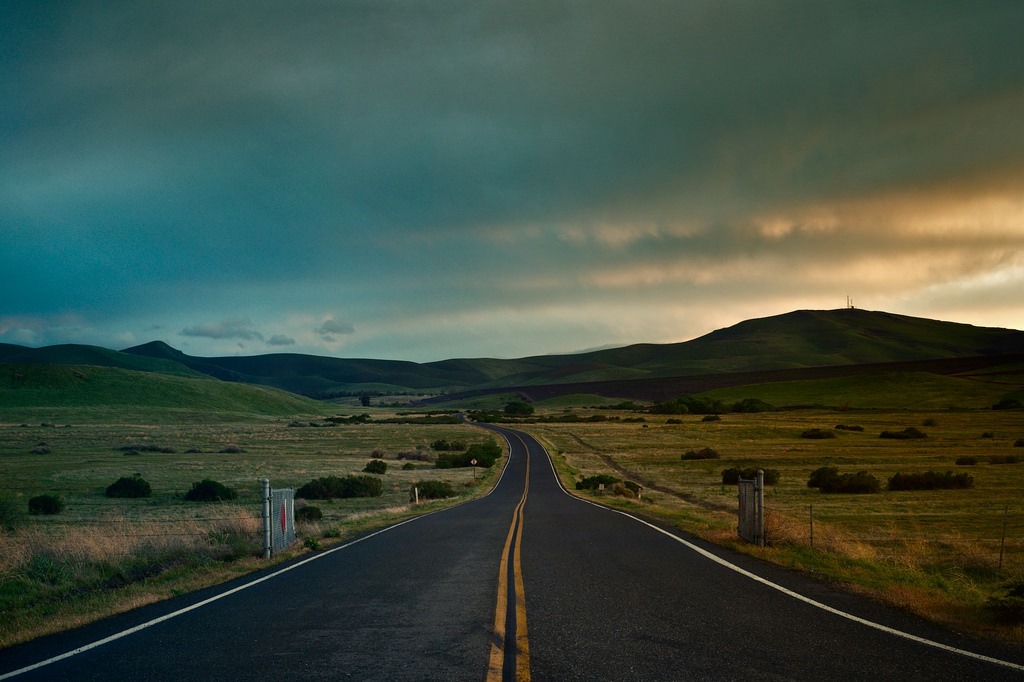 JOURNEY
Source: Flickr, Mark Sebastian, https://www.flickr.com/photos/markjsebastian/13965306323
Copyright © 2016 European Center for Not-for-Profit Law
5
[Speaker Notes: What we have seen based on the experience of many countries that the development of a policy document is 
a driver for developing a cooperative relationships between state authorities and CSOs. 
Can help to build trust between actors
Therefore the drafting process is as important as the PDC itself. 

Besides this it can help to strengthen the identity and self-esteem of the NGO sector. This was an important outcome of three-years preparation work of the Estonian policy document called Estonian Civil Society Development Concept.

Before EKAK Estonian NGOs tended to see themselves as atomized units working in their respective fields, 
With EKAK they started to see themselves as a unified sector with many shared goals and interests.]
The process
IMPLEMENTATION ISSUES
Copyright © 2016 European Center for Not-for-Profit Law
6
[Speaker Notes: The process with all the steps from the policy cycle
But the key challenge we experienced is the lack of implementation
So it is important to consider the safeguards of implementation right from the beginning]
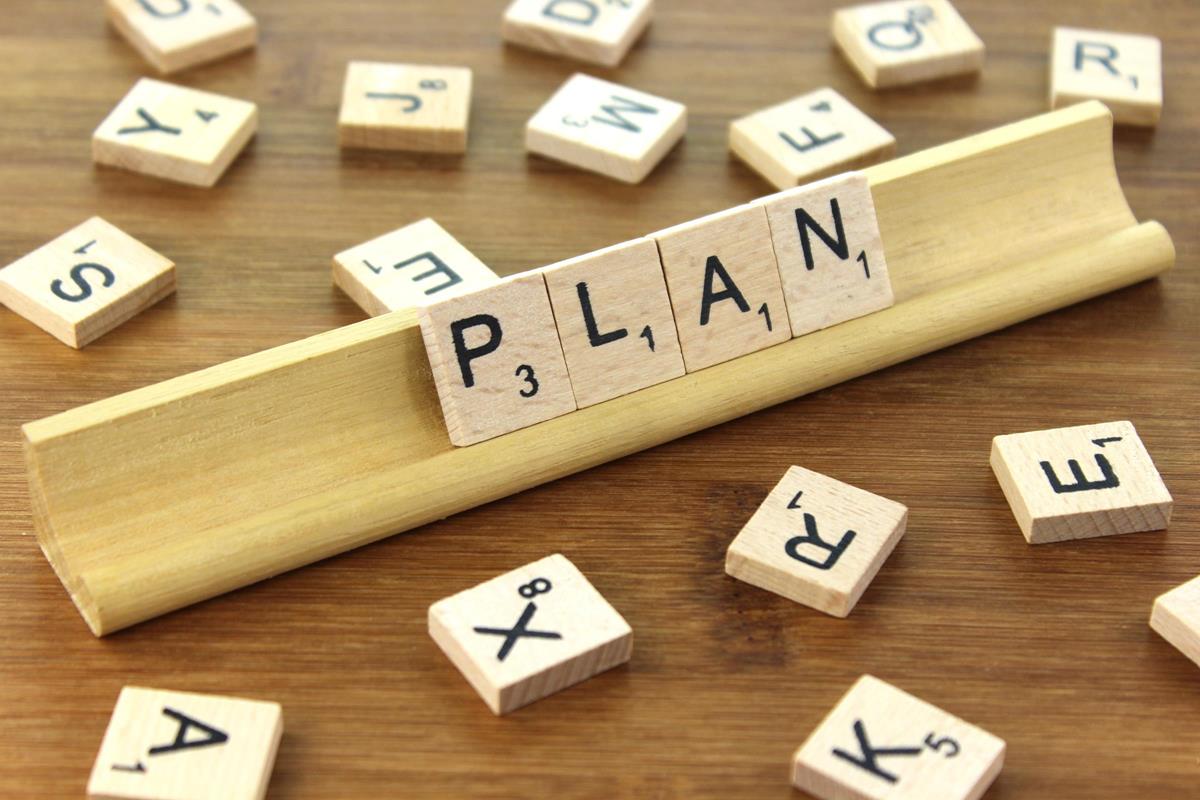 Source: The Blue Diamond Gallery, http://www.thebluediamondgallery.com/scrabble/p/plan.html
Copyright © 2016 European Center for Not-for-Profit Law
7
[Speaker Notes: There is a need for a clear plan with clear timeframes and specific outputs/outcomes.

Both the 
process for drafting 
actual outcome and action plan should have very

There are some key decisions that needs to be made-]
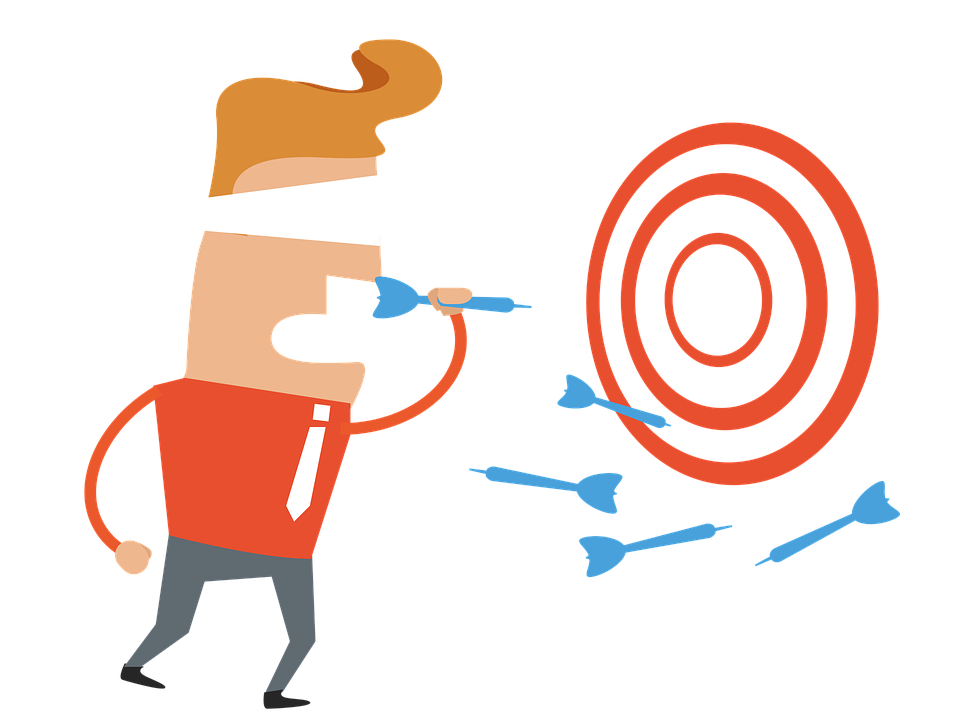 WHAT DO WE WANT TO ACHIEVE?
Source: Pixabay
https://pixabay.com/en/blind-target-aim-dart-failed-823530/
Copyright © 2016 European Center for Not-for-Profit Law
8
[Speaker Notes: what is your vision, what do you want to achieve with the strategy?

National Strategy for the Creation of Enabling Environment for Civil Society Development (2012-2016)
Purpose : To create conditions for community development in which citizens and civil society organizations can participate in building a society of wellbeing and equal opportunities for all.

Estonia- Estonian Civil Society Development Concept
“To phrase the basis of partnership between nonprofit associations and the public sector, and a framework to promote civic initiative and strengthen democracy in Estonia.”]
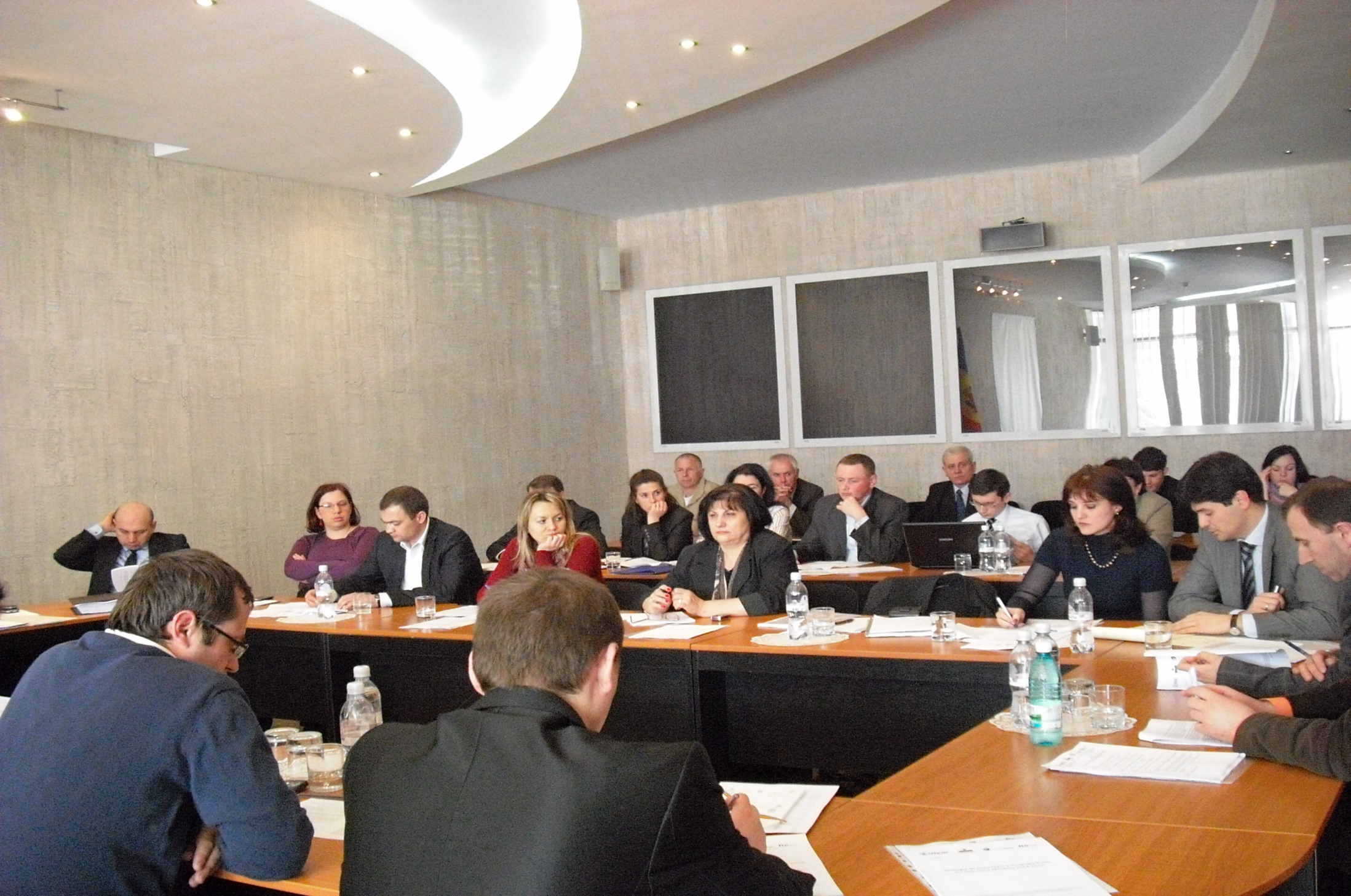 WHO ARE THE PARTIES?
WHO ARE THE PARTIES?
Copyright © 2016 European Center for Not-for-Profit Law
9
[Speaker Notes: What do we mean under CSO/civil society? E-g-, funding- if civil society perceived broadly, are trade unions, political parties and media benefit from state funding, too? E.g. Iraq
Cyprus- A, F and unions? Would trade unions and chamber of commerce be involved?
Macedonia- term CSO is defined in the strategy

Which state institutions are involved?- national or also local, government or also parliament]
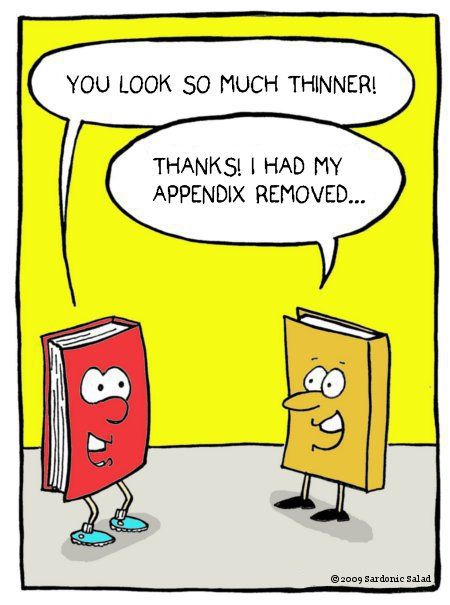 FORM

Unilateral/bilateral
Action plan: simultaneously or following the adoption of strategy
Who adopts/ratifies?
Copyright © 2016 European Center for Not-for-Profit Law
10
[Speaker Notes: Unilateral: Estonia, Croatia, Czech Republic
Bilateral: Canada, England, Scotland, France

COUNTRY AND TITLE/YEAR
government  LED (UNILATERAL PDCs)
Estonia: Civil Society Development Concept (2002)
*
Croatia: National Strategy for the Creation of Enabling Environment for Civil Society Development (2012-2016)
*
Czech Republic:  Czech National Strategy for cooperation with CSOs
(2015-2020)

CSO JOINT INITIATIVES (BILATERAL PDCS)
*
Canada: Accord Between the Government of Canada and the Voluntary Sector (2001)
*
England: The Compact (2010)
*
Scotland: Scottish Compact and Implementation Strategy
 (1998, 2004)
*
France: Charter of shared engagements between government , associations and local communities (2014)
*]
WHO is involved in the process?
Civil sector: CSOs, umbrellas, informal groups, professionals, affected groups, experts…
State: government, parliament, ministries, local gov’t…
PARTICIPATORY APPROACH!
Copyright © 2016 European Center for Not-for-Profit Law
11
[Speaker Notes: Croatia: over 16,000 CSOs
Estonia: 2500 organizations made comments and proposals to the draft
England: over 25,000 CSOs
Canada: 2000 Canadian

CSOs equal partners in all processes
Umbrella orgs should not monopolize the discussion
Involvement of informal and community groups
Special working group for special problems

Be flexible to involve other interested stakeholders

All affected stakeholders involved- not just from CSOs but also from the state – e.g. if government representatives, especially MoF not actively involved  this can be a problem during implementation e.g. Estonia, Croatia- they lack feeling of ownership]
How? - Tools
Conferences and roundtables- e.g. NGO days and sector-wide events
Working groups
Internet (i.e. online consultation)
Mass media
Website on strategy
etc…
Copyright © 2016 European Center for Not-for-Profit Law
12
[Speaker Notes: Roundtable-in Estonia an NGO Roundtable was established, an informal network open for all NGOs who wanted to participate. It approved EKAK at its gathering in February 2001, at this time it had 272 members. and presented to the Parliament few months later.
NGO day in Croatia- the procedure of drafting the strategy started with the NGO Day, attended by 200 participants
Working group or task force applied – thematic working groups drafting the strategy

If there are several working groups working on different topics it is good to have an inter-sectoral coordinator- 
Moldova 2012-2015 Strategy
- Vice Speaker of the Parliament
3 working groups, coordinated by already existing networks (e.g., 
National Participation Council was coordinating Objective 1 on participation in decision-making
Objective on financial sustainability was coordinated by the National NGO Council
Objective 3 on civic activism and volunteering was coordinated by the Coalition for promoting volunteer law and activities

Website- promote and solicit opinion, important also at later stage to show implementation]
Case study: Croatia
“Open space” methodology event -develop pre-draft (key areas/topics and vision)
Working groups to draft ideas for measures and activities
Several rounds of regional public consultations and expert meetings
Inclusion of representatives from state administration bodies
Wide national consultation of the final draft, including online consultation.
Copyright © 2016 European Center for Not-for-Profit Law
13
[Speaker Notes: “Open space” methodology event with a high number of interested CSOs to develop first version of key areas/topics and vision for the strategy (pre-draft) 
Working groups consisting of volunteering CSO members and experts to draft ideas for measures and activities
Several rounds of regional public consultations and expert meetings
Inclusion of representatives from state administration bodies in the drafting process
Wide national consultation of the final draft, including online consultation.]
Case study: Bulgaria
Initiated by CSOs based on analysis of state funding to CSOs
Study visit organized to a group of decision-makers
Roundtable organized by Minister for Managing EU funds- decision on joint CSO-government working group
Joint working group selected a smaller operative group to develop first draft to be approved by the Roundtable
Online public consultation 
Public discussion with all CSOs submitting comments
Official coordination among Council of Ministers before adoption
Copyright © 2016 European Center for Not-for-Profit Law
14
[Speaker Notes: 130 comments from 44 organizations]
STRONGEST GUARANTEES
of implementation
Action Plan that ensures that the commitments are put into practice
Institutional mechanism for coordinating and monitoring the implementation with
Sufficient financial and human resources
+ Mechanism for non-compliance
Copyright © 2016 European Center for Not-for-Profit Law
15
[Speaker Notes: Challenge: how to ensure implementation in a changing political environment

Action plan- term may be 1-many years
Institutional mechanism. Can be an unit for cooperation (Croatia and Macedonia), joint committee or council (Estonia), an assigned official (Moldova)

In both case important that there are clear roles and responsibilities
Bulgaria- council would be responsible for overall implementation of the strategy- only created recently 

Lack of financial resources was a challenge in many of the countries- e.g. Bulgaria the implementation fo strategy was not supported with financial resources, some institutions claimed that this is the reason for not carrying out the activities]
Lessons learned
Political will and commitment
Journey to develop cooperation, trust and self-esteem
Agreement on key issues- aim, form, parties…
Priorities determined publicly
Open and public process with possibility to provide opinions at various stages
Several rounds of discussions, both online and in-person
Guarantees for implementation: action plan, institutions, resources
Copyright © 2016 European Center for Not-for-Profit Law
16
Thank you!


www.ecnl.org
	
      @EnablingNGOlaw
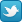 Copyright © 2016 European Center for Not-for-Profit Law
17